UN AN ȘCOLAR ALTFEL…
Învățământ preuniversitar de artă
2020-2021
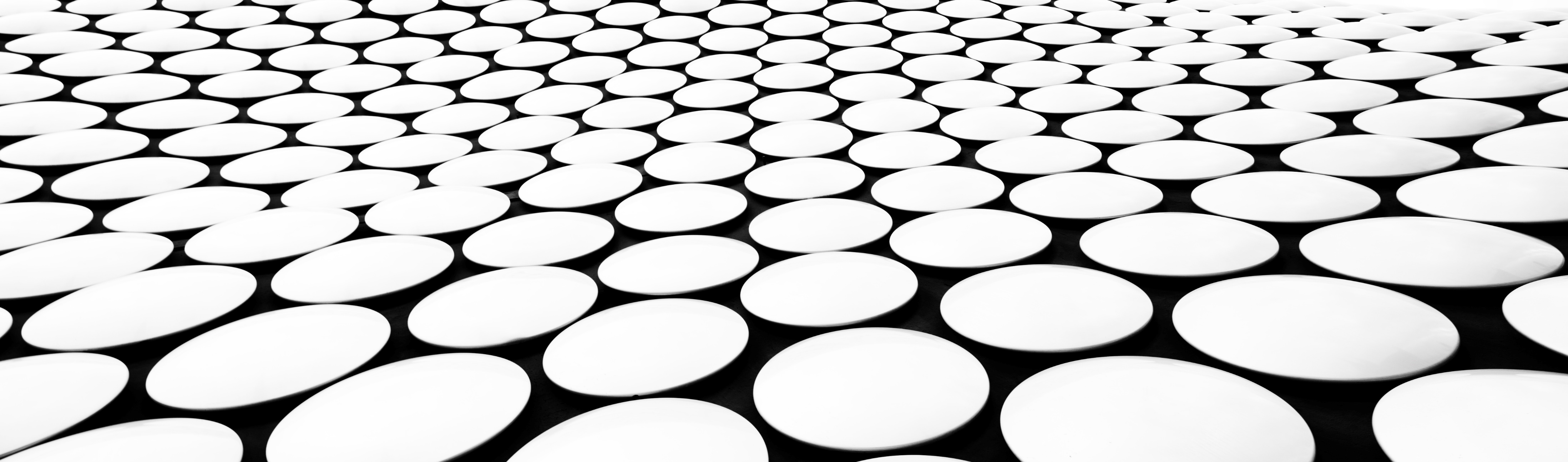 SCENARIIPRINCIPII DE BAZĂANALIZĂ ȘI DECIZIEIMPLEMENTARE ȘI MONITORIZARE
Scenariu 1

Scenariul 2







Scenariul 3
Toţi elevii la şcoală cu respectarea măsurilor de distanţare socială.

Elevii din clasa pregătitoare, ciclul primar (muzică și coregrafie), clasele a VIII-a și a XII-a, care se pregătesc pentru examen merg la școală;
Ceilalți derulează activități alternativ la școală și online
Etapele de realizare tehnică filmate – elevii vizionează filmul demonstrativ, își aleg tema, realizează schițe (variante multiple), le analizează și decid asupra soluției.
Realizarea proiectului - în perioada de activitate la școală . 

Unitatea de învățământ asigură suportul tehnic pentru desfășurarea activităților practice pe platfome online, cu vizualizarea/coordonarea directă a elevilor de către profesor
Profesorul realizează materiale de prezentare care pot conduce la atingerea rezultatelor învăţării aferente lecțiilor de pregătire practică, cu posibilitatea de aplicare a măsurilor remediale după trecerea în Scenariul 2 sau în Scenariul 1 
Etapele de realizare tehnică filmate – elevii vizionează filmul demonstrativ, își aleg tema, realizează schițe(variante), le analizează și decid asupra soluției, realizează proiectul.
SCENARII
PRINCIPII DE BAZĂ
Echitate și incluziune în raport cu accesul la educație și în raport cu calitatea abordării educaționale utilizate pentru parcurgerea curriculumului specific; 
Responsabilitate și profesionalism în deciziile personale și colective;
Asumarea colectivă a demersurilor pentru crearea, în unitățile de învățământ preuniversitar, a unui mediu sigur și favorizant pentru o învățare relevantă prin implicarea a cât mai mulți actori de la nivel local (ONG-uri, asociații de părinți etc.);
Igiena riguroasă a mâinilor;
Măsuri ferme de curățenie și dezinfecție în unitatea de învățământ;
Păstrarea distanței de siguranță, de minimum 1m și separarea strictă a grupurilor de elevi, esențiale pentru urmărirea ulterioară a contacților;
Limitarea contactului dintre elevi din grupe diferite. Evitarea schimbării sălii de grupă de către elevilor.
Informarea permanentă a personalului, elevilor și a părinților/aparținătorilor cu privire la măsurile de protecție împotriva infecției cu SARS-CoV-2;
Necesitatea izolării la domiciliu a elevilor, în cazul apariției febrei sau a altor simptome de suspiciune COVID-19 (tuse, dificultate în respirație, diaree) la un elev sau la un alt membru al familiei acestuia.
ANALIZĂ ȘI DECIZIE
NIVEL LEGISLATIV
-   Legea educației naționale nr.1/2011, cu modificările și completările ulterioare
- Ordinul comun nr.5487/1494/2020 privind măsuri de organizare a activității în cadrul unităților/instituțiilor de învățământ în condiții de siguranță epidemiologică pentru prevenirea îmbolnăvirilor cu SARS-CoV-2
-  OUG147/2020 din 27 august 2020 privind acordarea unor zile libere pentru părinţi în vederea supravegherii copiilor, în situaţia limitării sau suspendării activităţilor didactice care presupun prezenţa efectivă a elevilor în unităţile de învăţământ şi în unităţile de învățământ preuniversitare, ca urmare a răspândirii coronavirusului SARS-CoV-2

NIVEL OPERAȚIONAL
GLI      CA       ISJ/ISMB      CJSU
Infrastructură, Resurse și Curriculum
IMPLEMENTARE și MONITORIZARE
-    PLAN DE ACȚIUNE
PLAN DE MONITORIZARE & INSTRUMENTE
PROCEDURI
IMPLEMENTARE ȘI MONITORIZARE
ORGANIZAREA MEDIULUI EDUCAȚIONAL (ÎN FUNCȚIE DE SCENARII)

Mobilier
Materiale de lucru
Reguli
Starea de bine a elevului
ACTIVITĂȚI
Curriculum specific
Accent pe activitățile individuale !
ACTIVITĂȚI 
Activități care nu generează presiune nejustificată asupra elevilor și părinților
Tematica săptămânală
Soluții personalizate pentru copiii din grupuri dezavantajate
Utilizarea, de către profesor, a spațiului, a materialelor și echipamentelor unității de învățământ pentru exemplificare
Interesul superior al elevului
Bucuria de a învăța